Object Oriented Programming (OOP)
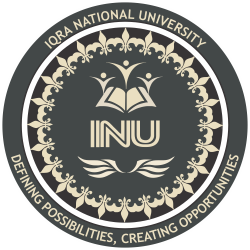 Operation Modes of File Processing
Files can be opened/created in different modes
The modes are defined in ios class and scope resolution operator ( : : ) is used for linking it to desired mode
	
Syntax:
ofstream obj (filename, ios::mode);
2
Operation Modes of File Processing
Output mode: Optional for ofstream, creates new file or opens file if already exists in current directory (data is replaced)
	ofstream obj (filename, ios::out);
Append mode: new data is added to the end of file if already exists in current directory
	ofstream obj (filename, ios::app);
3
Reading Data from a File
Reading data from a file means loading a file or its specific contents/fields/records to the program as an input
Data is read back from the file in the order in which it was stored/written
Data can be read from a file by opening it in input mode
4
Opening a File in Input Mode
To open a file in input mode, an object of ifstream or fstream class is created and desired data file is attached with it
	fstream obj (filename);
	or
	ifstream obj (filename);
5
Reading All Data from Opened File
Regardless the type, all data can be read and stored in a variable using extraction operator by specifying it until the end of file. End of file is detected using eof() built-in function
While (!read.eof());
read>>name; //spaces will be removed
Or 
name=read.get(); // includes spaces
6
#include<iostream>
#include<fstream>
#include<conio.h>
using namespace std;
main(){ 
ifstream read ("file1.txt");
	char name;
	while(!read.eof())
	{
	//read>>name;
	name=read.get();
	 cout<<name;}
	getch();
	}
7
Reading Data fields from Opened File
Data fields are read one by one from an opened file using  extraction operator with already created object. Data is stored in already defined variables and can be displayed stored back in another file in desired order
	fstream obj (filename);
	obj>>name>>age;
	cout<<name<<“ “<<age;
8
#include<iostream>
#include<fstream>
#include<conio.h>
using namespace std;
main(){ 	
	ifstream read ("file1.txt");
	char name [20]; int age;
	for (int i=1; i<=2; i++)
	{ 	
		read>>name>>age;
		cout<<name<<" ";
		cout<<age<<" ";
		
	} getch();
	}
9
Lab Task
Write a program that reads a file of two different types of fields with 3 records and stores it back in another file in swapped form
Input File
Output File
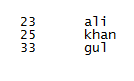 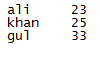 10